Genesis 12‒50
Israel’s Birth & Preservation
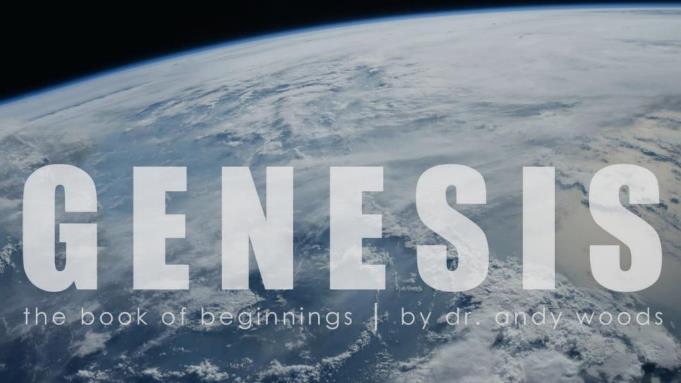 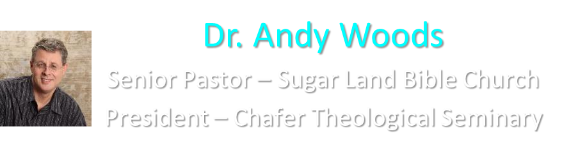 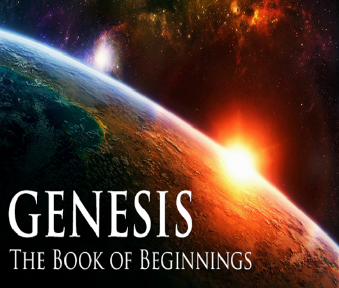 GENESIS STRUCTURE
Beginning of the Human race (Gen. 1‒11)
Beginning of the Hebrew race (Gen. 12‒50)
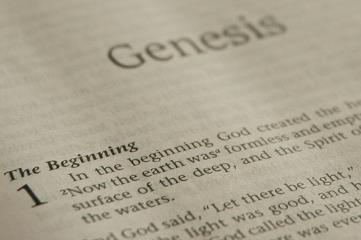 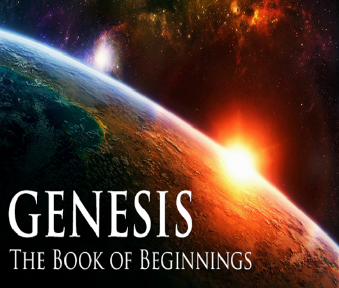 GENESIS STRUCTURE
Genesis 1-11 (four events)
Creation (1-2)
Fall (3-5)
Flood (6-9)
National dispersion (10-11)
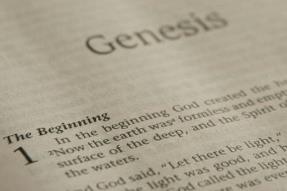 Genesis 3:15
“And I will put enmity Between you and the woman, And between your seed and her seed; He shall bruise you on the head, And you shall bruise him on the heel.”
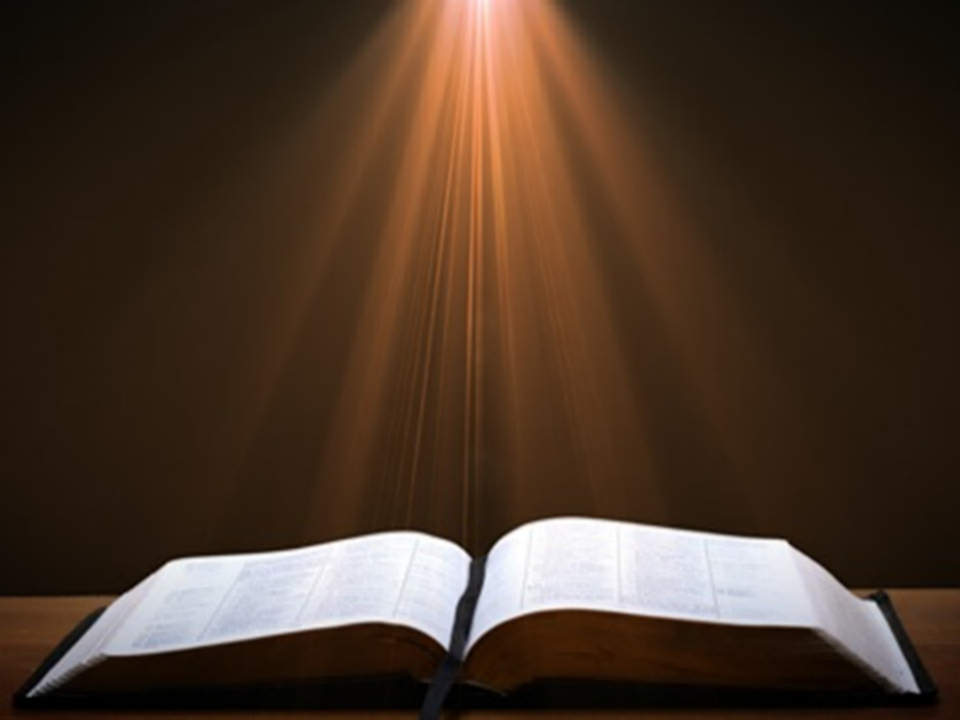 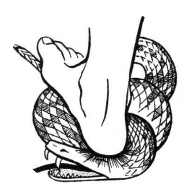 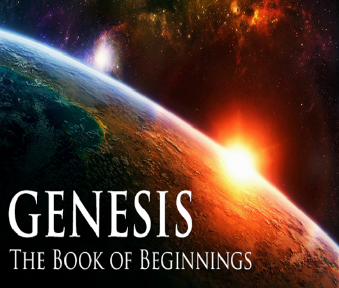 GENESIS STRUCTURE
Beginning of the Human race (Gen. 1‒11)
Beginning of the Hebrew race (Gen. 12‒50)
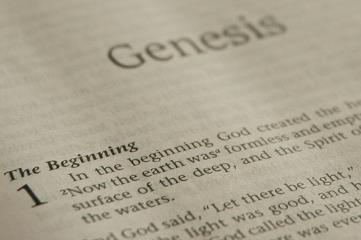 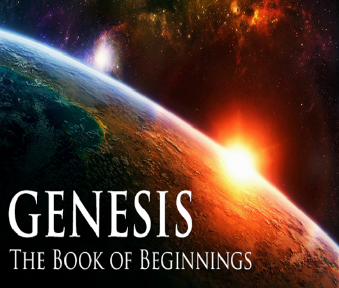 GENESIS STRUCTURE
Genesis 12-50 (four people)
Abraham (12:1–25:11)
Isaac (25:12–26:35)
Jacob (27–36)
Joseph (37–50)
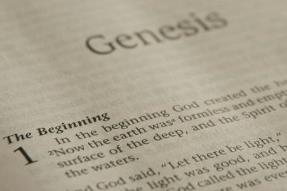 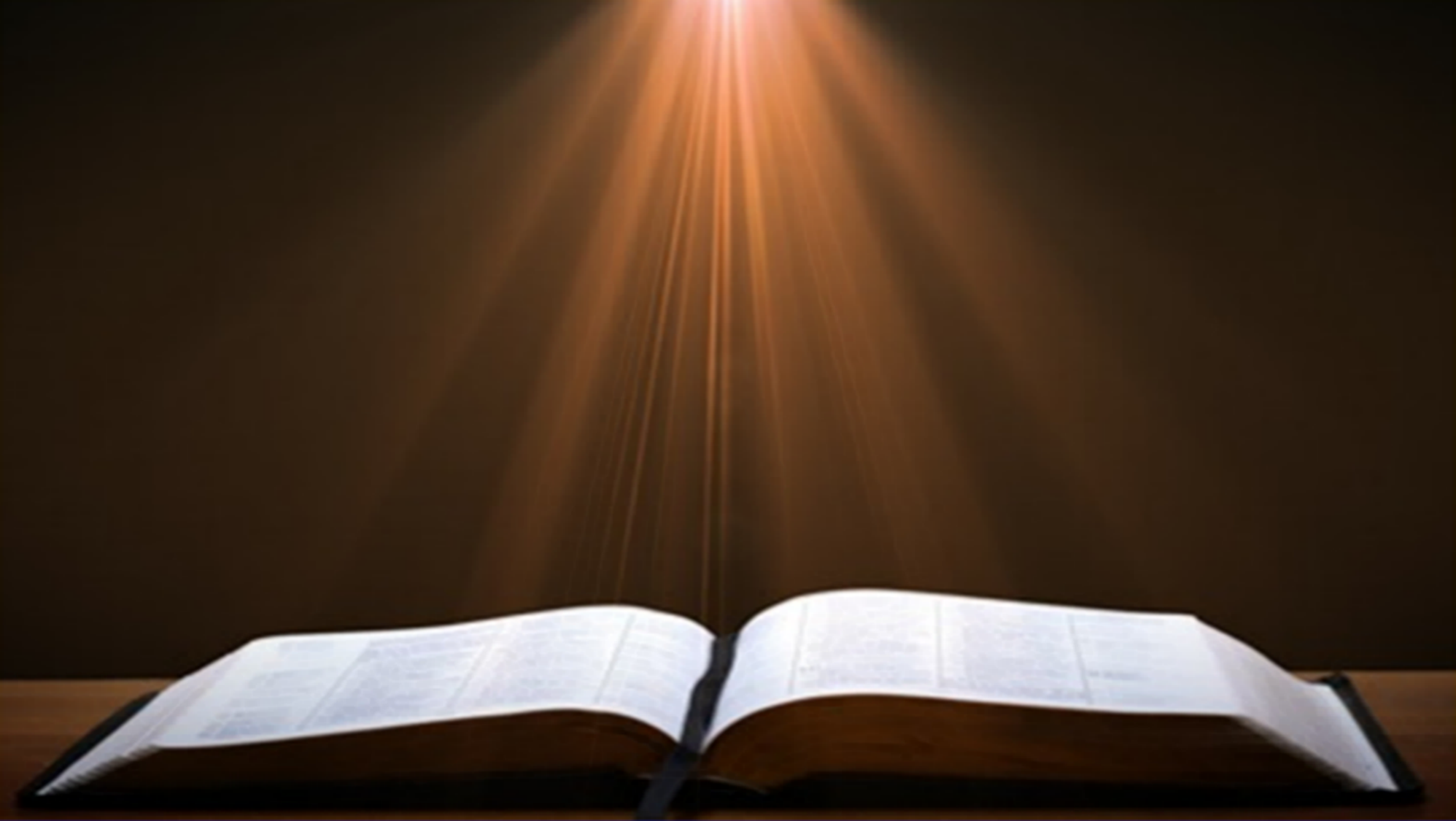 Isaiah 43:1
“But now, thus says the Lord, your Creator, O Jacob, And He who formed you, O Israel, 'Do not fear, for I have redeemed you; I have called you by name; you are Mine!'”
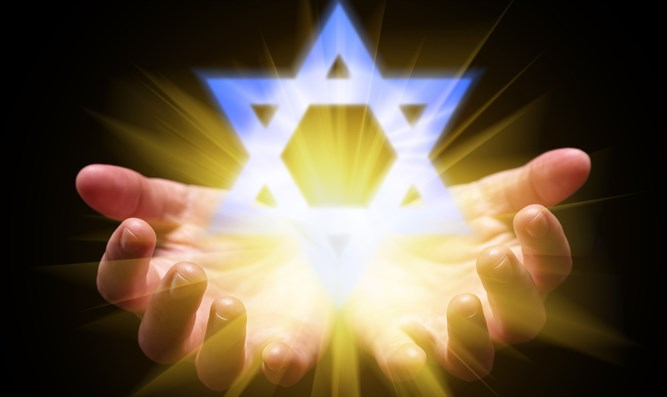 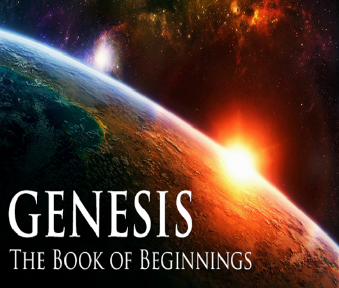 GENESIS STRUCTURE
Genesis 12-50 (four people)
Abraham (12:1–25:11)
Isaac (25:12–26:35)
Jacob (27–36)
Joseph (37–50)
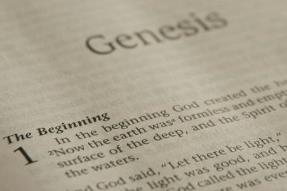 Genesis 11:27‒12:3A New Nation
A new record (Gen. 11:27a)
A new family (Gen. 11:27b-29)
A new crisis (Gen. 11:30)
A new journey (Gen. 11:31)
A death (Gen. 11:32)
New promises (Gen. 12:1-3)
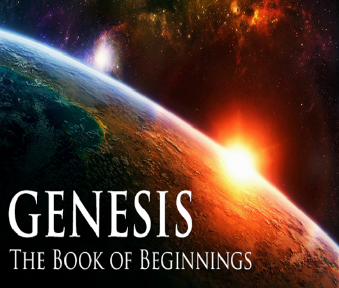 VI. 8 New PromisesGenesis 12:1-3
Land (Gen. 12:1b)
Great nation (Gen. 12:2a)
Personal blessing (Gen. 12:2b)
Great name (Gen. 12:2c)
Blessing to others (Gen. 12:2d)
Blessing to blessers (Gen. 12:3a)
Cursing to cursers (Gen. 12:3b)
Blessing to the world (Gen. 12:3c)
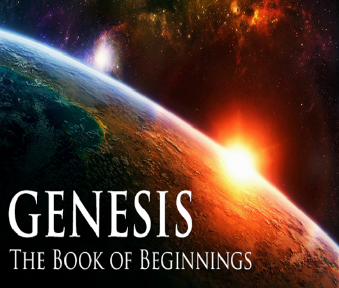 VI. 8 New PromisesGenesis 12:1-3
Land (Gen. 12:1b)
Great nation (Gen. 12:2a)
Personal blessing (Gen. 12:2b)
Great name (Gen. 12:2c)
Blessing to others (Gen. 12:2d)
Blessing to blessers (Gen. 12:3a)
Cursing to cursers (Gen. 12:3b)
Blessing to the world (Gen. 12:3c)
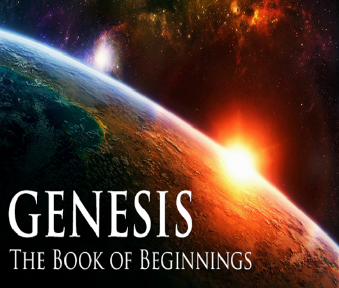 Genesis 12:4‒20Abraham’s Early Journeys
From Haran to Canaan (Gen. 12:4-5)
In Canaan (Gen. 12:6-9)
In Egypt (Gen. 12:10-20)
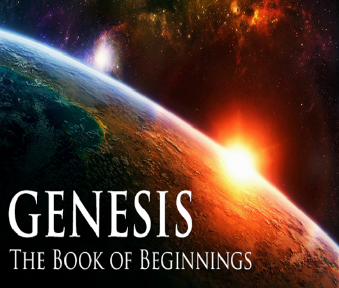 Genesis 12:4‒20Abraham’s Early Journeys
From Haran to Canaan (Gen. 12:4-5)
In Canaan (Gen. 12:6-9)
In Egypt (Gen. 12:10-20)
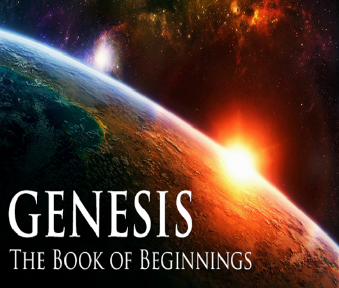 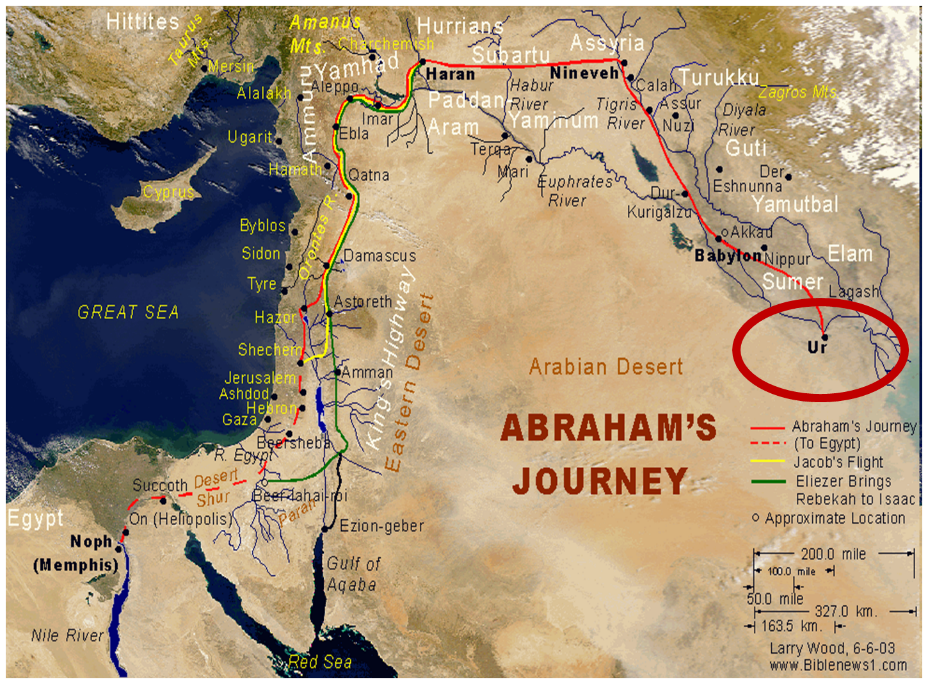 VI. 8 New PromisesGenesis 12:1-3
Land (Gen. 12:1b)
Great nation (Gen. 12:2a)
Personal blessing (Gen. 12:2b)
Great name (Gen. 12:2c)
Blessing to others (Gen. 12:2d)
Blessing to blessers (Gen. 12:3a)
Cursing to cursers (Gen. 12:3b)
Blessing to the world (Gen. 12:3c)
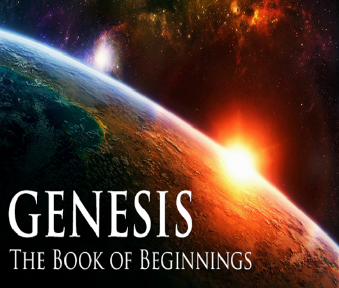 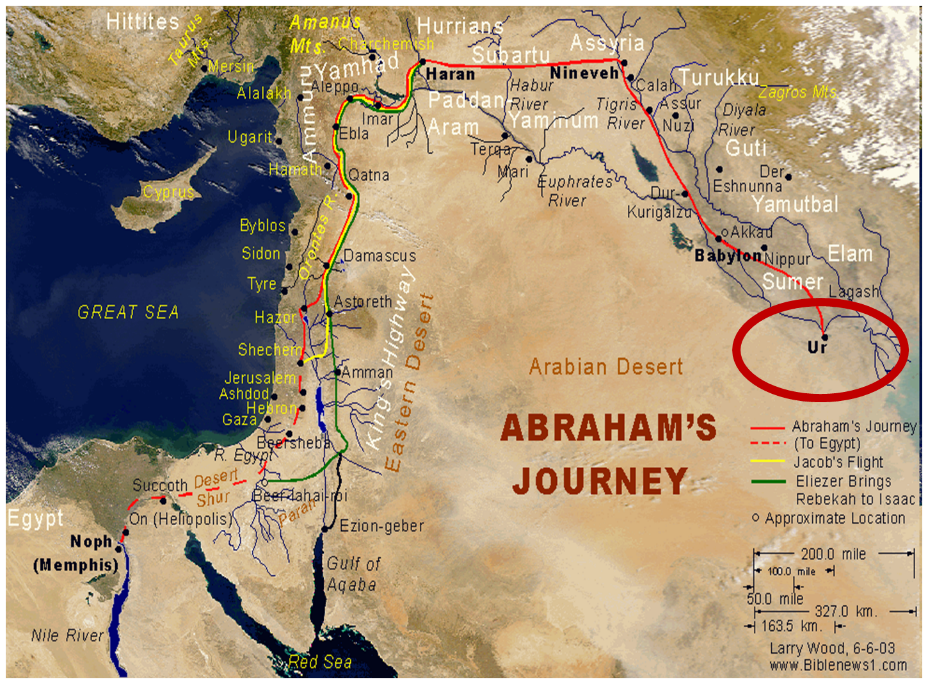 Genesis 12:4‒20Abraham’s Early Journeys
From Haran to Canaan (Gen. 12:4-5)
In Canaan (Gen. 12:6-9)
In Egypt (Gen. 12:10-20)
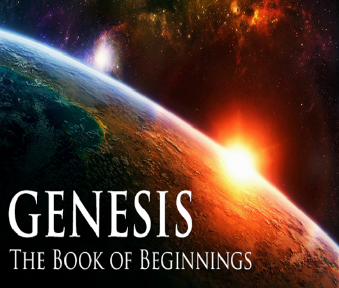 II. In CanaanGenesis 12:6-9
At Shechem (Gen. 12:6-7)
Between Bethel and Ai (Gen. 12:8)
Toward the Negev (Gen. 12:9)
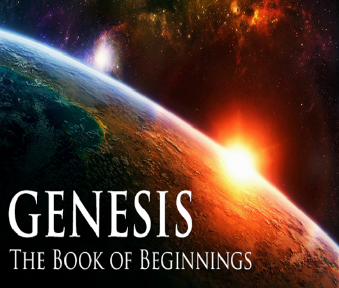 II. In CanaanGenesis 12:6-9
At Shechem (Gen. 12:6-7)
Between Bethel and Ai (Gen. 12:8)
Toward the Negev (Gen. 12:9)
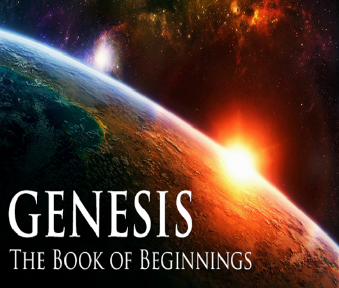 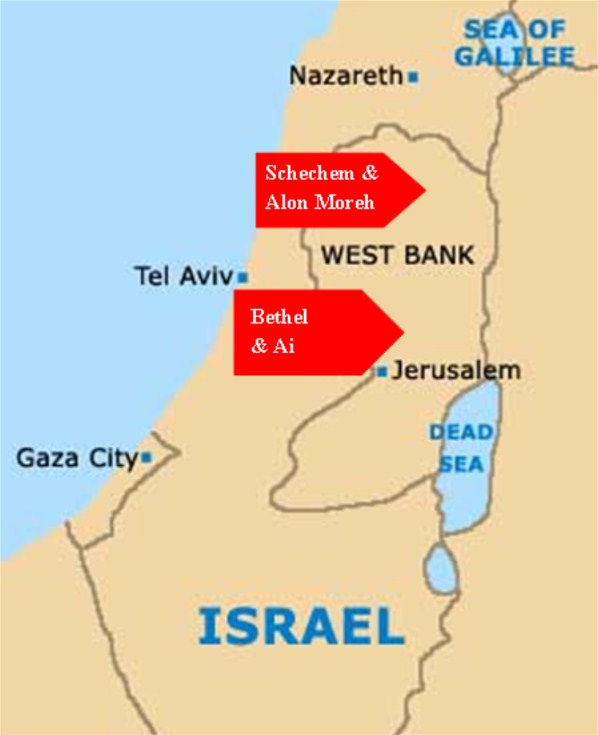 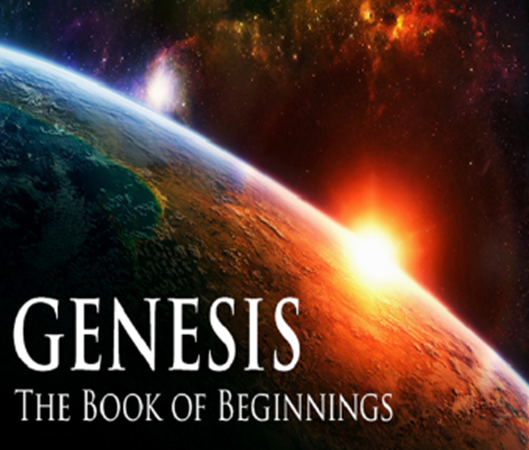 GENESIS 10 Outline
Introduction (1)
Japheth's line (2-5)
Ham’s Line (6-20)
Shem’s line (21-31)
Conclusion (32)
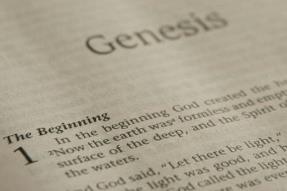 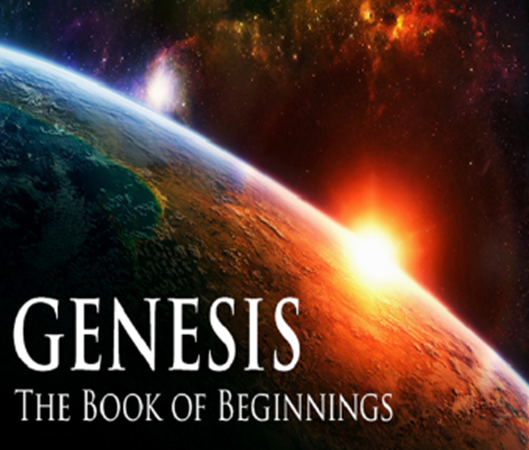 Ham’s Sons (vs. 6)
Cush
Mizraim
Put
Canaan
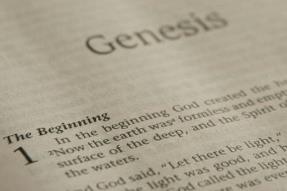 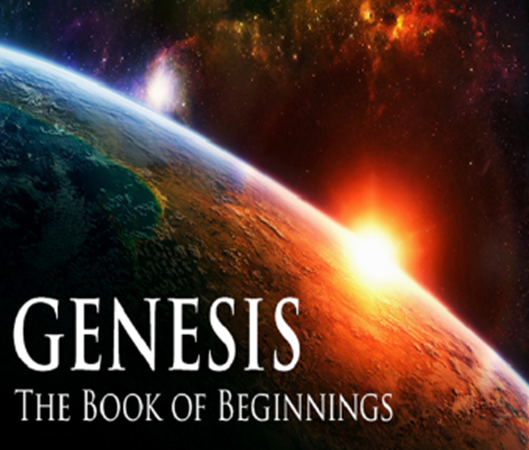 4. Canaan’s Sons (vs. 15-18)
Sidon
Heth
Jebusite
Amorite
Girgashite
Hivite
Arkite
Sinite
Arvadite
Zemarite
Hamathite
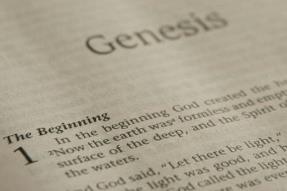 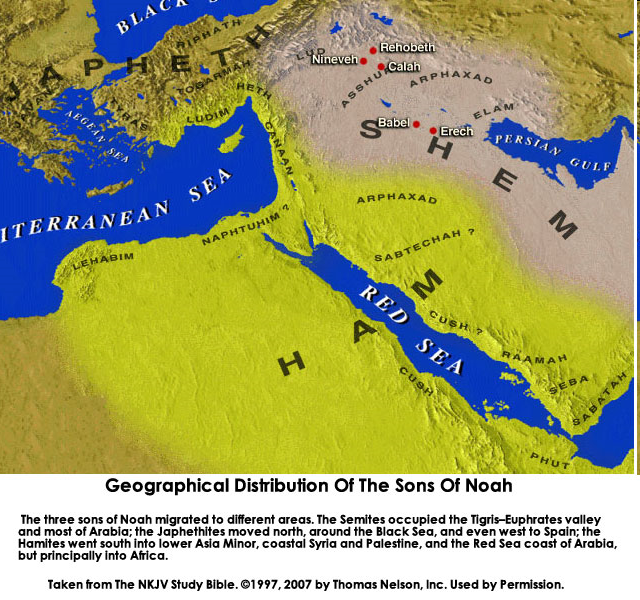 VI. 8 New PromisesGenesis 12:1-3
Land (Gen. 12:1b)
Great nation (Gen. 12:2a)
Personal blessing (Gen. 12:2b)
Great name (Gen. 12:2c)
Blessing to others (Gen. 12:2d)
Blessing to blessers (Gen. 12:3a)
Cursing to cursers (Gen. 12:3b)
Blessing to the world (Gen. 12:3c)
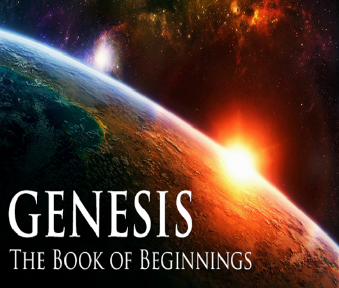 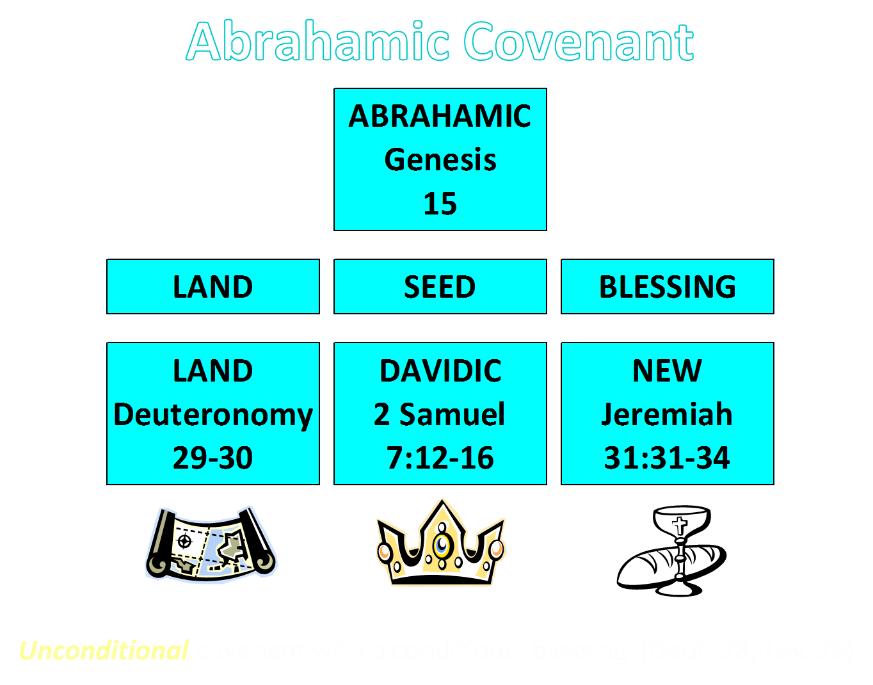 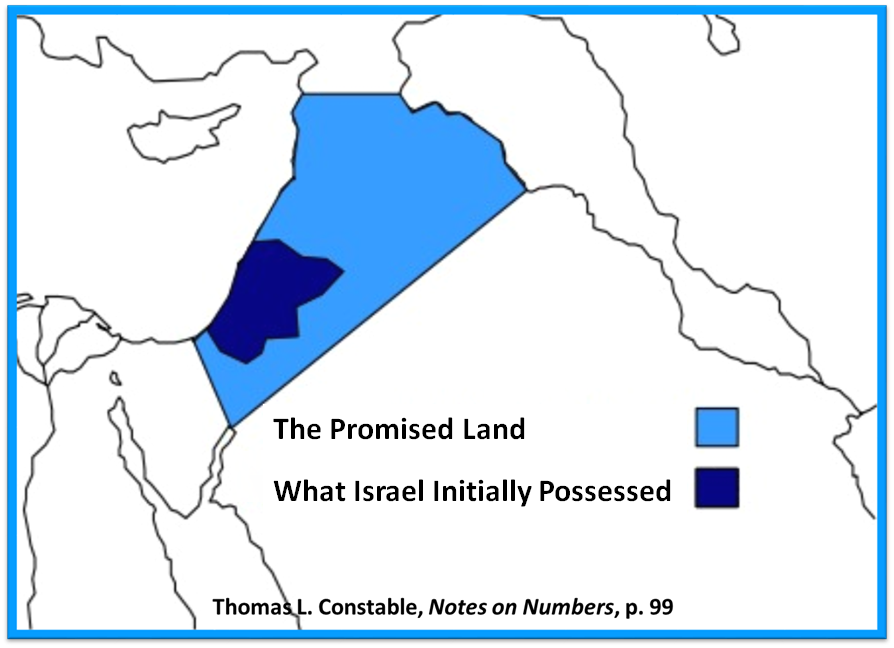 II. In CanaanGenesis 12:6-9
At Shechem (Gen. 12:6-7)
Between Bethel and Ai (Gen. 12:8)
Toward the Negev (Gen. 12:9)
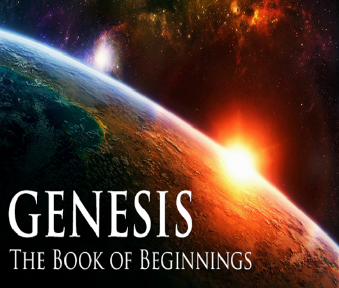 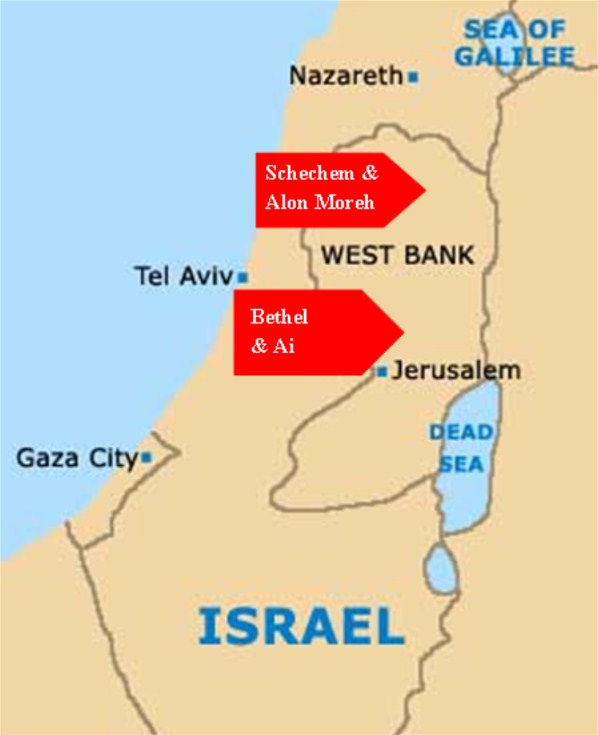 II. In CanaanGenesis 12:6-9
At Shechem (Gen. 12:6-7)
Between Bethel and Ai (Gen. 12:8)
Toward the Negev (Gen. 12:9)
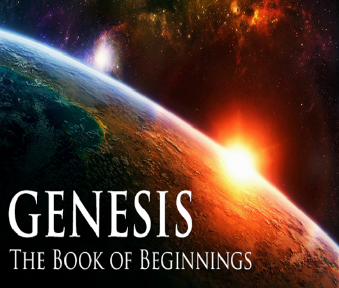 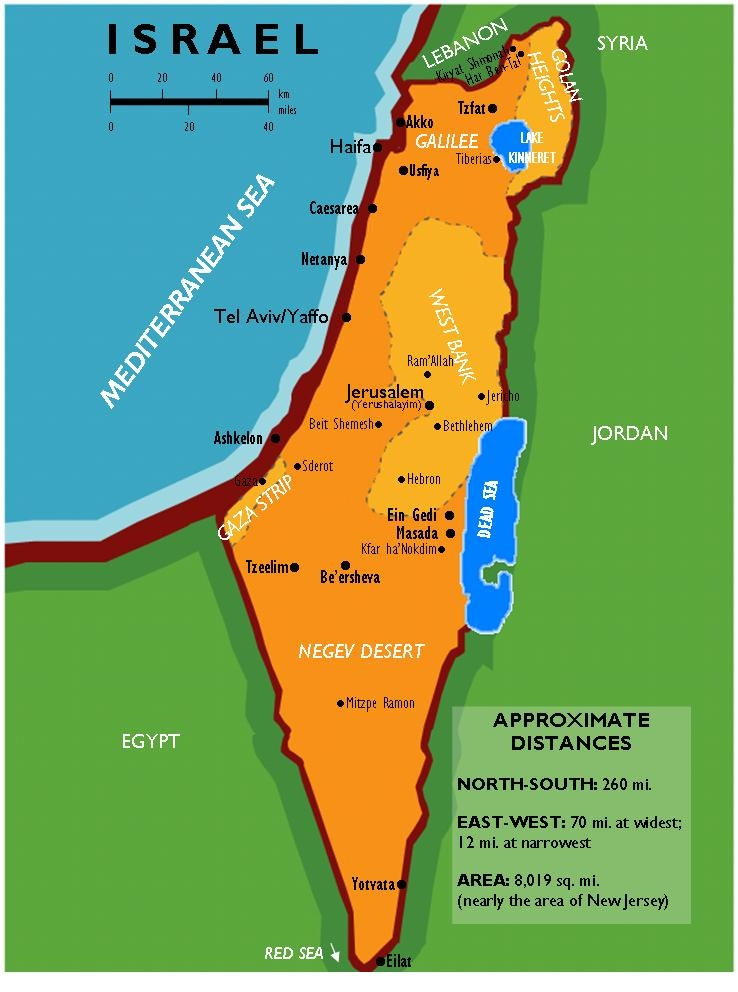 Negev
Genesis 12:4‒20Abraham’s Early Journeys
From Haran to Canaan (Gen. 12:4-5)
In Canaan (Gen. 12:6-9)
In Egypt (Gen. 12:10-20)
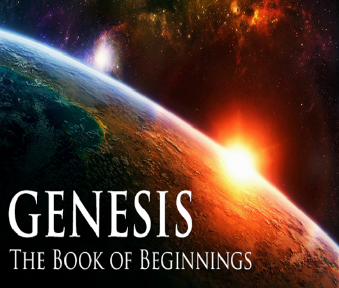 III. In EgyptGenesis 12:10-20
Famine (Gen. 12:10)
Fabrication (Gen. 12:11-13)
Fulfilled prediction (Gen. 12:14-16)
Fury of God (Gen. 12:17)
Fury of Pharoah (Gen. 12:18-20)
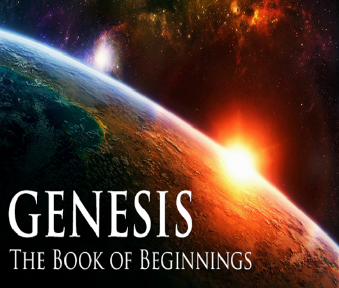 III. In EgyptGenesis 12:10-20
Famine (Gen. 12:10)
Fabrication (Gen. 12:11-13)
Fulfilled prediction (Gen. 12:14-16)
Fury of God (Gen. 12:17)
Fury of Pharoah (Gen. 12:18-20)
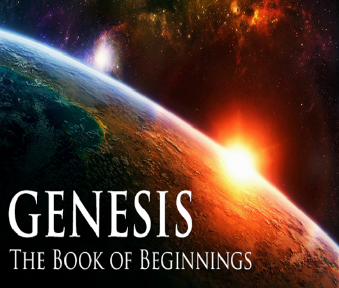 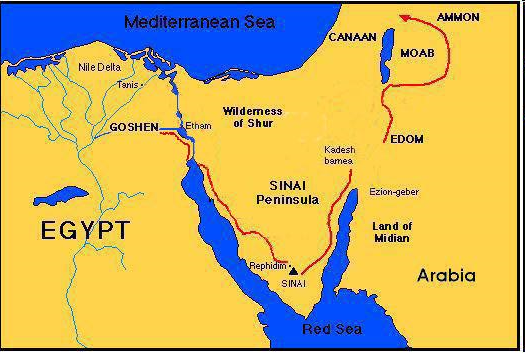 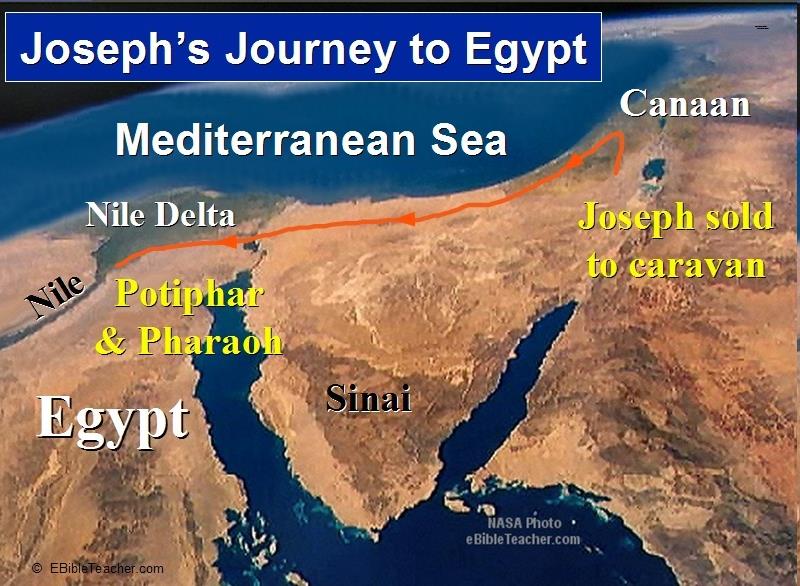 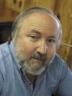 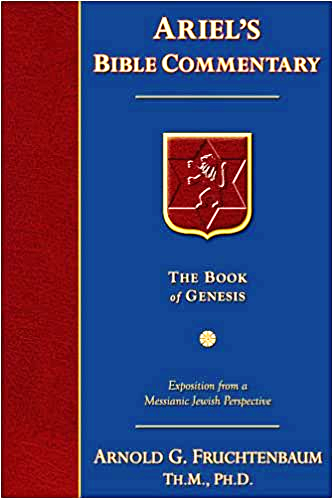 Dr. Arnold G. Fruchtenbaum
The Book of Genesis, 248
“Archeology has verified what is described in this verse, because paintings in the Tomb of Khnun-hotep III in Beni Hagan, which dates back to the time of Sesostris II (1897–1878 b.c.), show the arrival of thirty-seven Asiatic men, women, and children in the same time period of Abram. Thus, Egypt regularly experienced migrations of Asiatics into Egypt, especially in times of famine.”
III. In EgyptGenesis 12:10-20
Famine (Gen. 12:10)
Fabrication (Gen. 12:11-13)
Fulfilled prediction (Gen. 12:14-16)
Fury of God (Gen. 12:17)
Fury of Pharoah (Gen. 12:18-20)
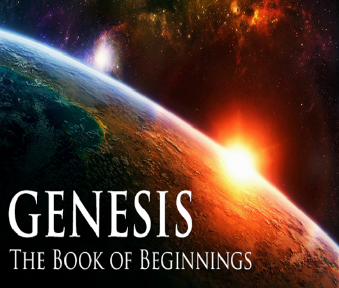 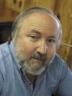 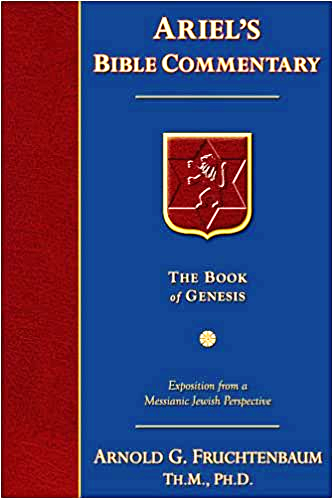 Dr. Arnold G. Fruchtenbaum
The Book of Genesis, 248
“Verse 11b focuses on Sarai’s beauty: that he said unto Sarai his wife, Behold now, I know that you are a fair woman to look upon. The Hebrew literally reads “of beautiful appearance.” This is phenomenal in light of the fact that she was 65 years old at this time. Nevertheless, in light of her longevity, she obviously aged at a slower pace than people do now.”
III. In EgyptGenesis 12:10-20
Famine (Gen. 12:10)
Fabrication (Gen. 12:11-13)
Fulfilled prediction (Gen. 12:14-16)
Fury of God (Gen. 12:17)
Fury of Pharoah (Gen. 12:18-20)
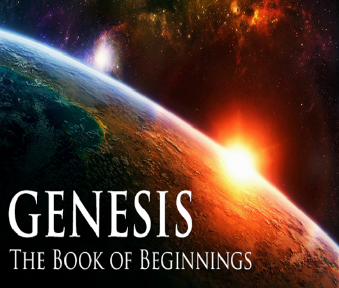 VI. 8 New PromisesGenesis 12:1-3
Land (Gen. 12:1b)
Great nation (Gen. 12:2a)
Personal blessing (Gen. 12:2b)
Great name (Gen. 12:2c)
Blessing to others (Gen. 12:2d)
Blessing to blessers (Gen. 12:3a)
Cursing to cursers (Gen. 12:3b)
Blessing to the world (Gen. 12:3c)
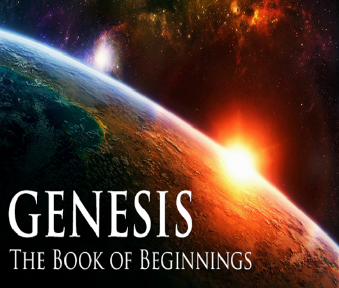 III. In EgyptGenesis 12:10-20
Famine (Gen. 12:10)
Fabrication (Gen. 12:11-13)
Fulfilled prediction (Gen. 12:14-16)
Fury of God (Gen. 12:17)
Fury of Pharoah (Gen. 12:18-20)
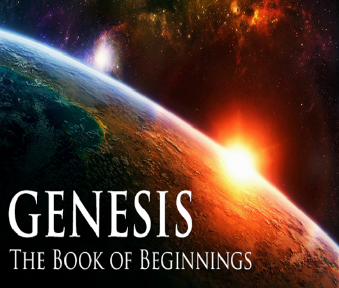 VI. 8 New PromisesGenesis 12:1-3
Land (Gen. 12:1b)
Great nation (Gen. 12:2a)
Personal blessing (Gen. 12:2b)
Great name (Gen. 12:2c)
Blessing to others (Gen. 12:2d)
Blessing to blessers (Gen. 12:3a)
Cursing to cursers (Gen. 12:3b)
Blessing to the world (Gen. 12:3c)
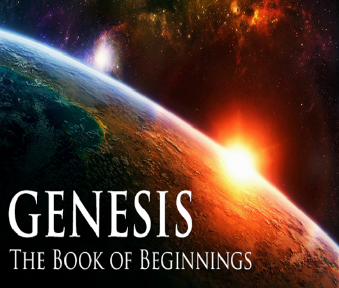 Genesis 12:3
“And I will bless those who bless you, And the one who curses you I will curse. And in you all the families of the earth will be blessed.”
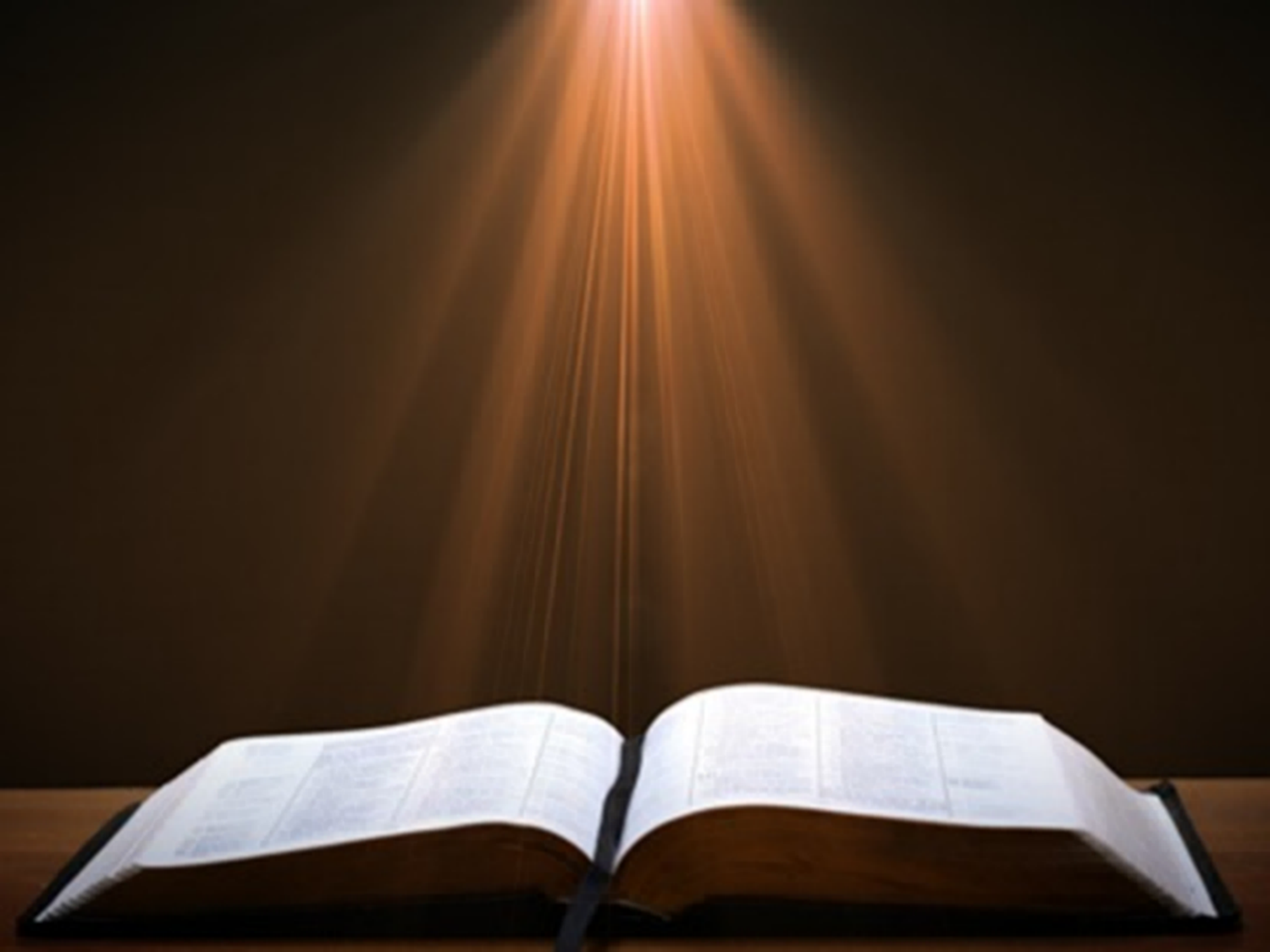 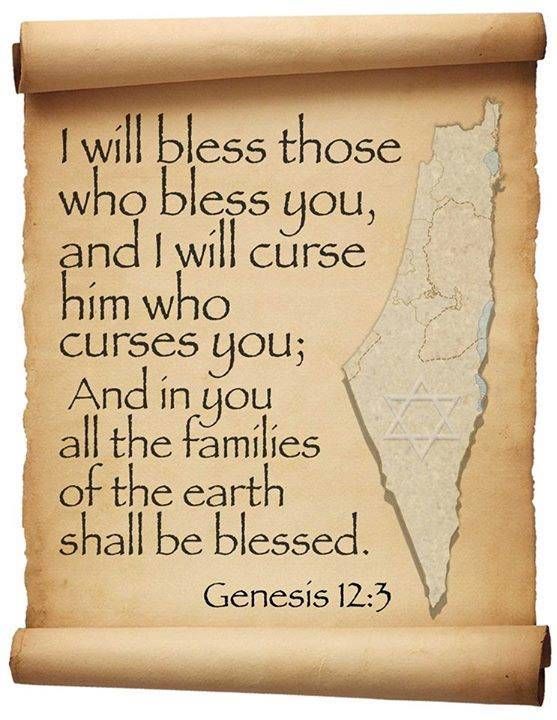 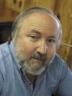 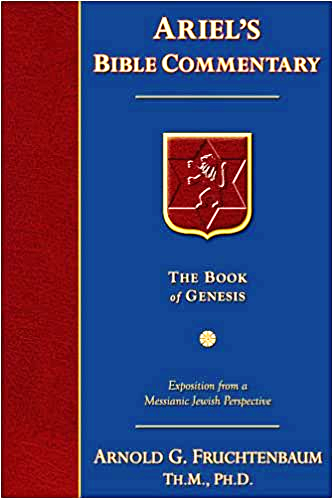 Dr. Arnold G. Fruchtenbaum
The Book of Genesis, 250
“The text does not state exactly what these plagues were, but according to rabbinic tradition, they were leprosy. According to Rashi, the plagues were a debilitating skin disease that made sexual intercourse impossible.”
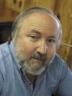 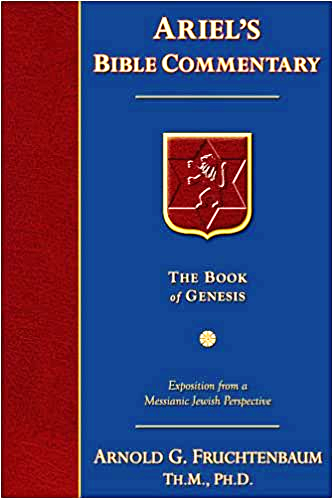 Dr. Arnold G. Fruchtenbaum
The Book of Genesis, 250-51
“Although it was Abram who sinned, God still intervenes because the Abrahamic Covenant is indeed unconditional…The key observation here is that indeed the Abrahamic Covenant has now begun to work in earnest: Pharaoh was cursed for cursing Abram, and Abram was blessed in spite of his wrong actions. This all shows evidence that the covenant was unconditional.”
III. In EgyptGenesis 12:10-20
Famine (Gen. 12:10)
Fabrication (Gen. 12:11-13)
Fulfilled prediction (Gen. 12:14-16)
Fury of God (Gen. 12:17)
Fury of Pharoah (Gen. 12:18-20)
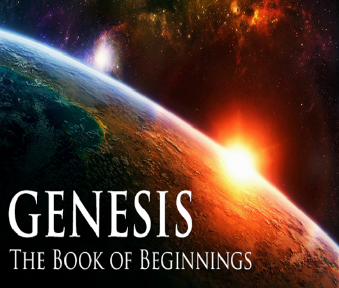 Genesis 3:15
“And I will put enmity Between you and the woman, And between your seed and her seed; He shall bruise you on the head, And you shall bruise him on the heel.”
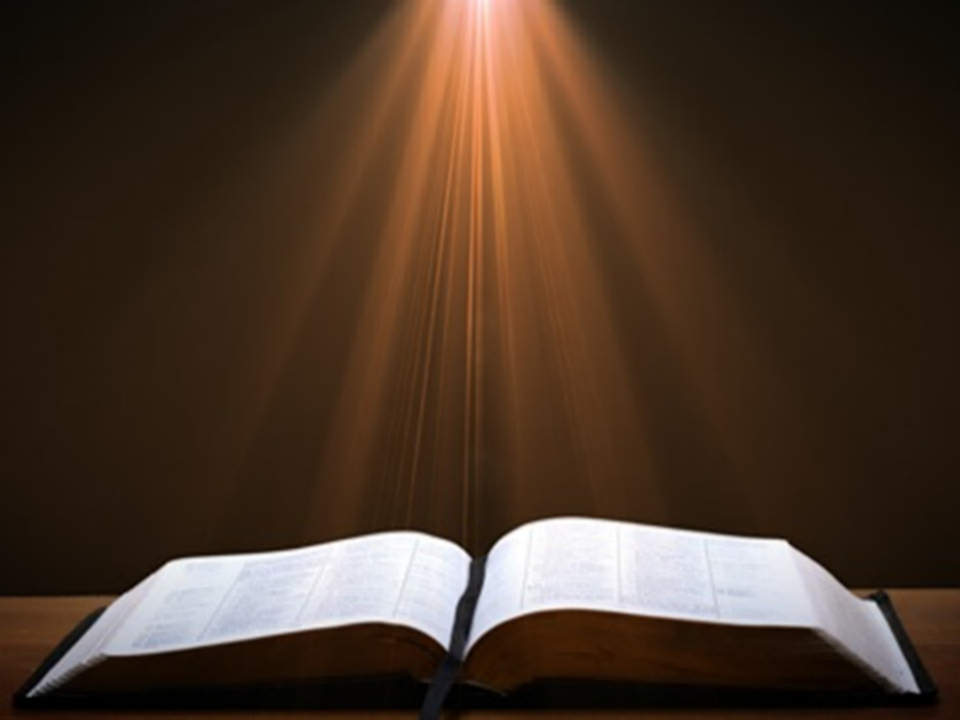 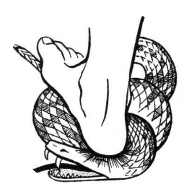 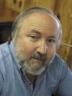 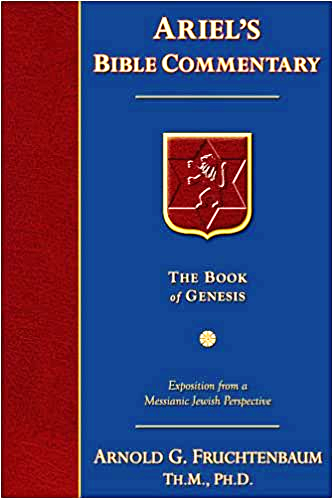 Dr. Arnold G. Fruchtenbaum
The Book of Genesis, 250
“Abram must learn that he survives not by human strategy, as he thought, but by divine covenantal protection.”
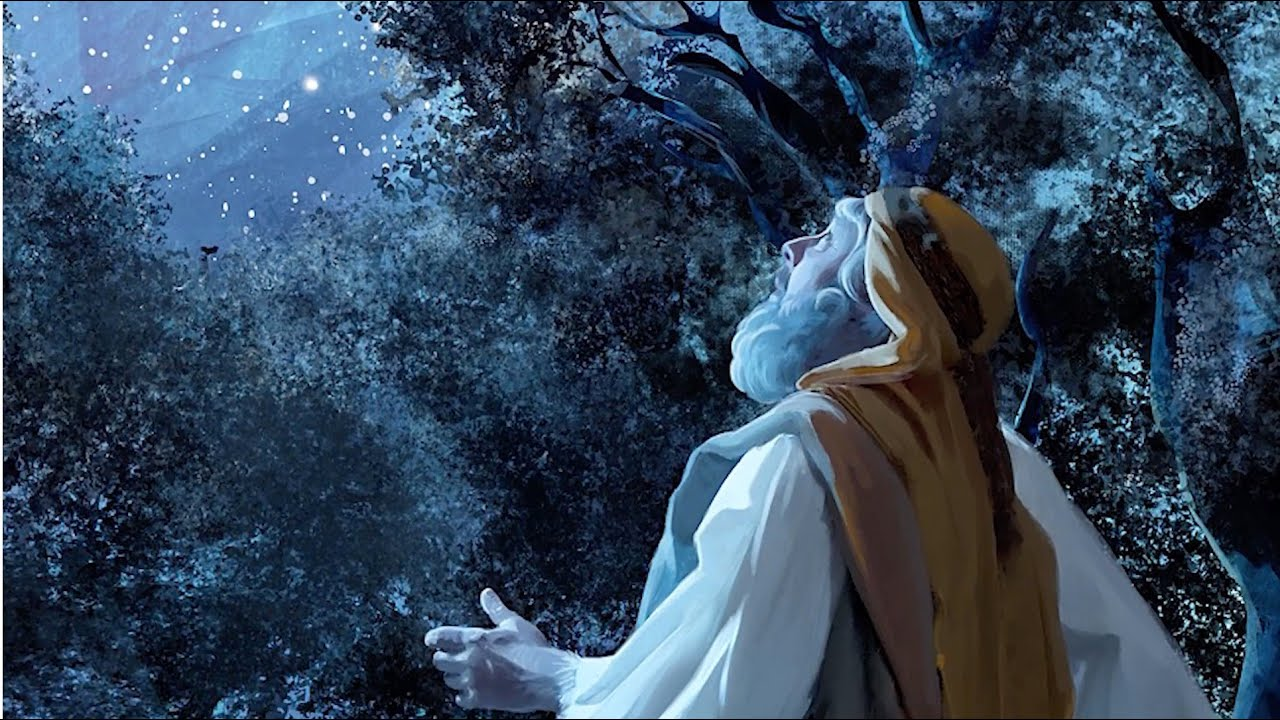 2 Timothy 2:11, 13
“The statement is trustworthy:…If we are faithless, He remains faithful, for He cannot deny Himself.”
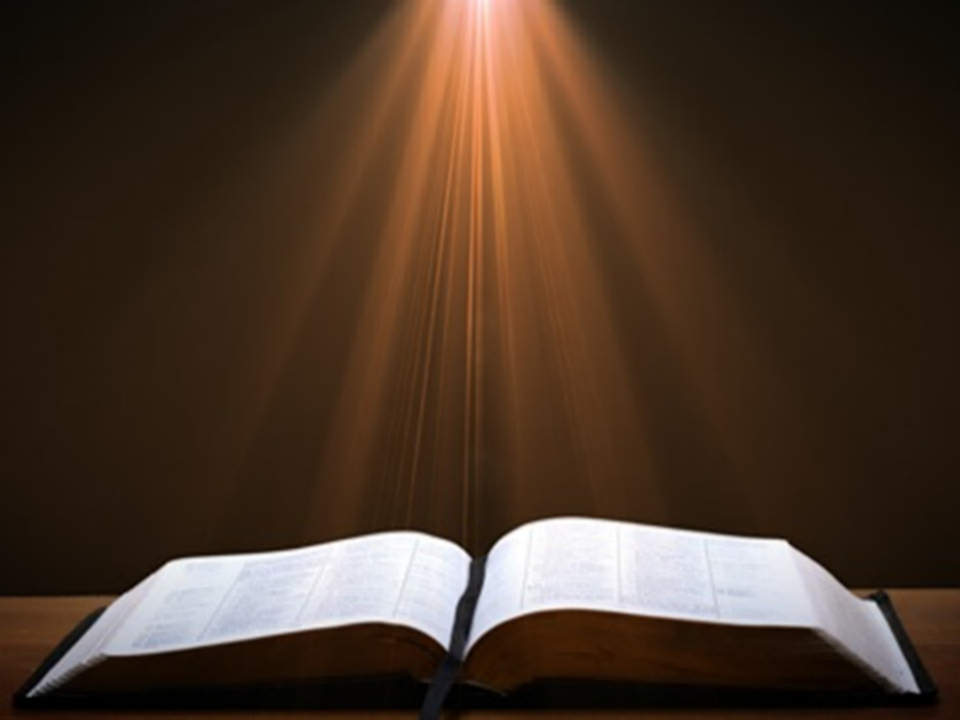 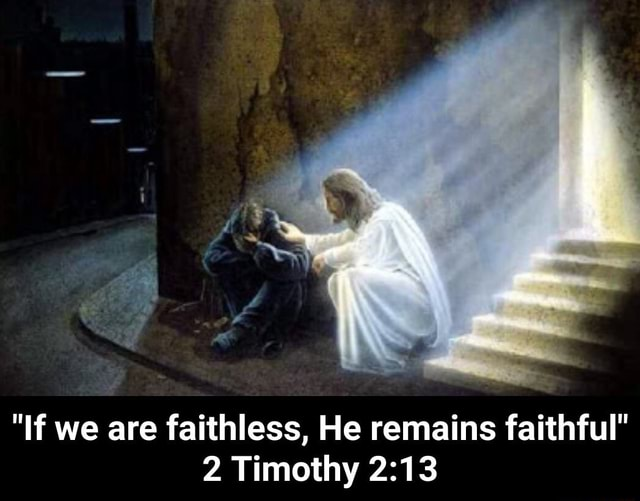 Conclusion
Genesis 12:4‒20Abraham’s Early Journeys
From Haran to Canaan (Gen. 12:4-5)
In Canaan (Gen. 12:6-9)
In Egypt (Gen. 12:10-20)
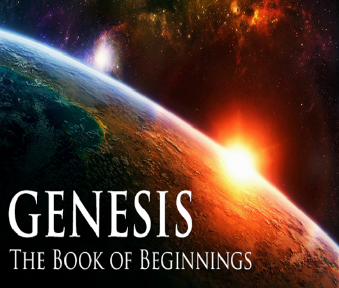 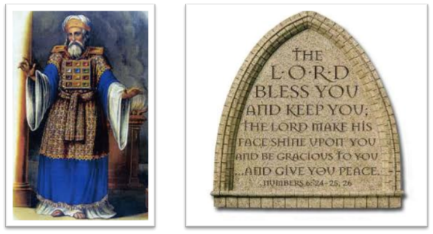 “The Lord bless you and keep you;  the Lord make his face shine on you and be gracious to you;  the Lord turn his face toward you and give you peace.” (NIV)